Management podpůrných procesů
Pavel Kološ 
pavel.kolos@mvso.cz
Osnova předmětu
Facility management  (FM)
Postavení FM v rámci generického hodnotového řetězce činností
FM – strategické, finanční a provozní plánování
Náklady podniku – motivace řízení podpůrných procesů
FM – kvalita procesů
Řízení podpory prostřednictvím interních/externích dodavatelů služeb (insourcing / outsourcing)
Vybrané činnosti FM
Rizika řízení podpůrných procesů
Facility manažer a lidský činitel v podpůrných procesech
Podpora IT/IS
FM z pohledu systému řízení podniku
Legislativa a předpisy, ČSN EN 15221
PPP projekty
1. Facility management
Základy facility managementu

3P


Historie a vývoj FM
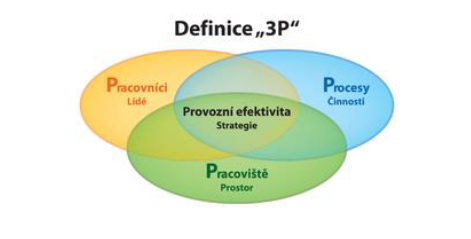 1. Facility management
Cíl facility managementu

Insourcing

Outsourcing

Úrovně řízení (strategická, taktická, provozní)
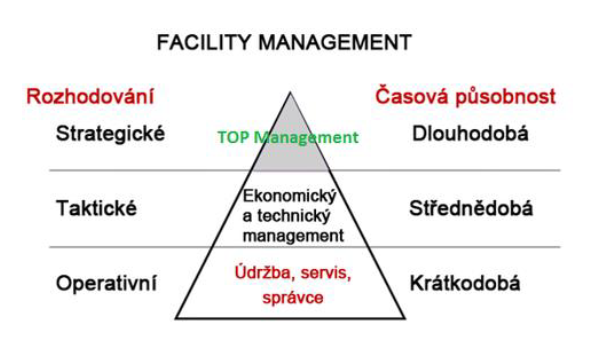 2. Postavení FM v rámci generického hodnotového řetězce činností
Facility management
Hodnota
Hodnotový řetězec
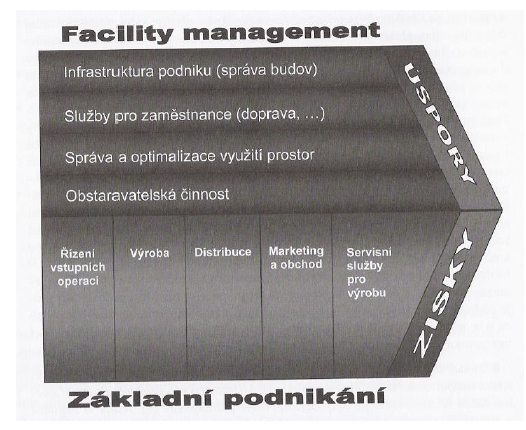 2. Postavení FM v rámci generického hodnotového řetězce činností
Požadavky na úspěšné řízení hodnotového řetězce
Přínosy hodnotového řetězce
Překážky hodnotového řetězce
Hodnota pro zákazníka
Zdroje
2. Postavení FM v rámci generického hodnotového řetězce činností
Proces řízení podpůrných činností
Rámec podpůrných procesů
Cíl a metody řízení podpůrných procesů
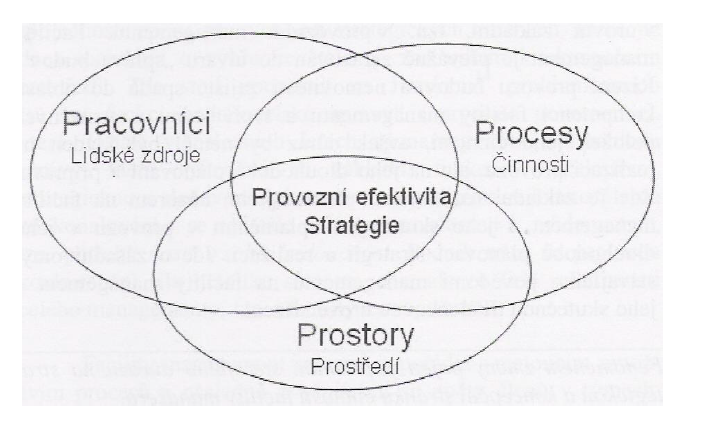 2. Postavení FM v rámci generického hodnotového řetězce činností
Model zákaznicky orientovaných činností podpůrných procesů
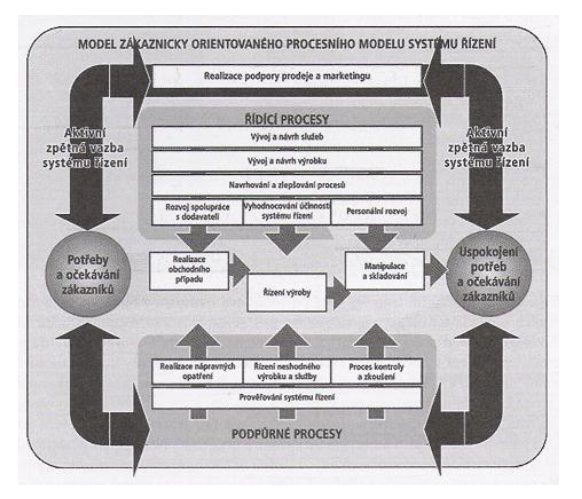 2. Postavení FM v rámci generického hodnotového řetězce činností
Princip štíhlé výroby
10 hlavních důvodů – proč zeštíhlit?
Ovlivnění rozhodnutí
Rizika rozhodnutí
2. Postavení FM v rámci generického hodnotového řetězce činností
Centrum sdílených služeb
Základní formy uplatnění managementu poskytovaných služeb
Skupiny poskytovaných služeb
3. FM – strategické, finanční a provozní plánování
Specifika plánování ve FM
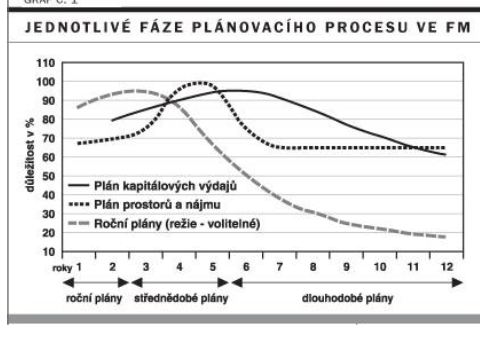 4.Náklady podniku – motivace řízení podpůrných procesů
Zdroje
Ekonomická kvantifikace
Modifikace

Úsilí o maximalizaci hodnoty pro zákazníka
Růst hodnoty pro zákazníka
Role hodnoty pro zákazníka při naplňování cílů podniku
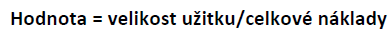 5. FM – kvalita procesů
Sedm základních nástrojů zlepšování kvality
Diagram příčin a následků
Kontrolní tabulka
Histogram
Paretův diagram
Korelační diagram
Vývojový diagram
Regulační diagram
6. Řízení podpory prostřednictvím interních/externích dodavatelů
Rozhodování kdy outsourcovat a kdy neoutsourcovat

KPI a CPI
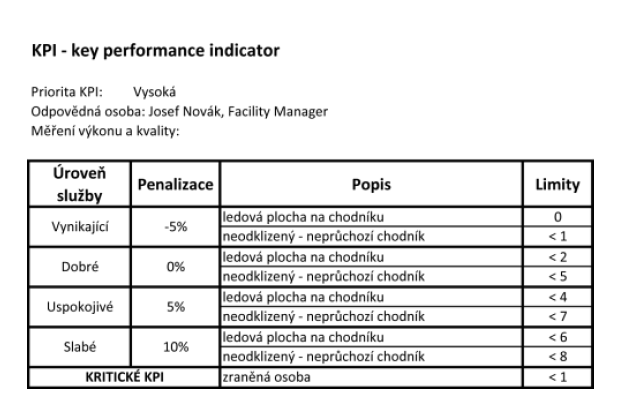 7. Vybrané činnosti FM
Pasportizace
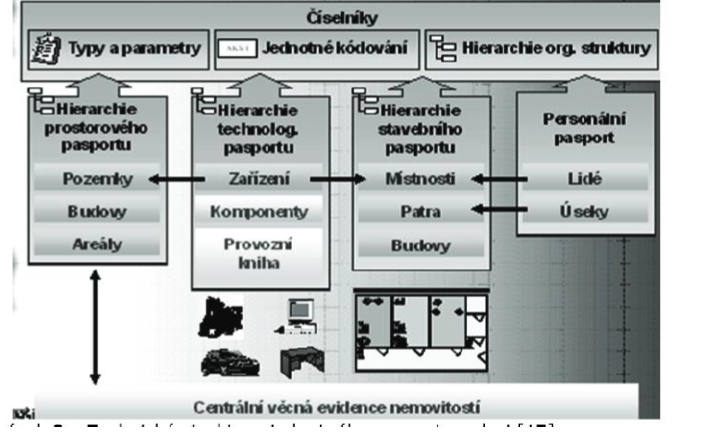 7. Vybrané činnosti FM
Integrovaný dokument o stavebním objektu
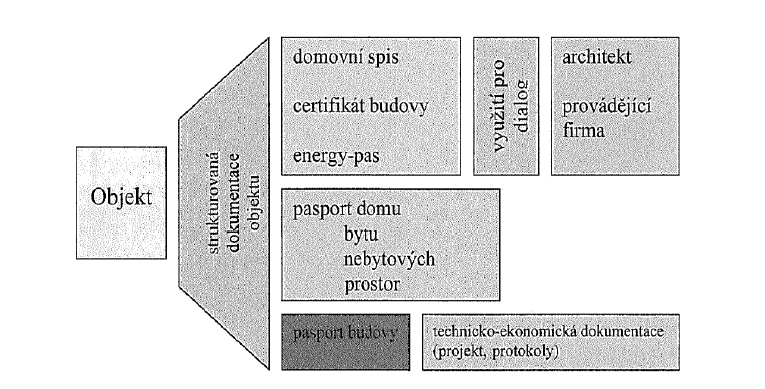 8. Rizika řízení podpůrných procesů
Řízení rizik / Risk management
6 fází
Druhy rizik
Metody v oblasti řízení rizik
Analytické techniky
9. Facility manažer a lidský činitel v podpůrných procesech
Facility manažer a jeho role
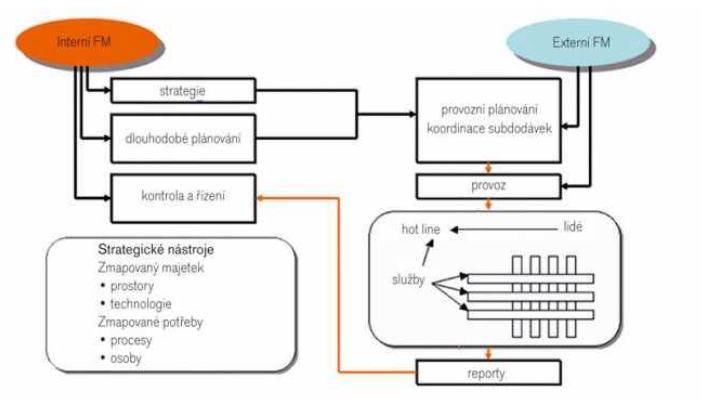 9. Facility manažer a lidský činitel v podpůrných procesech
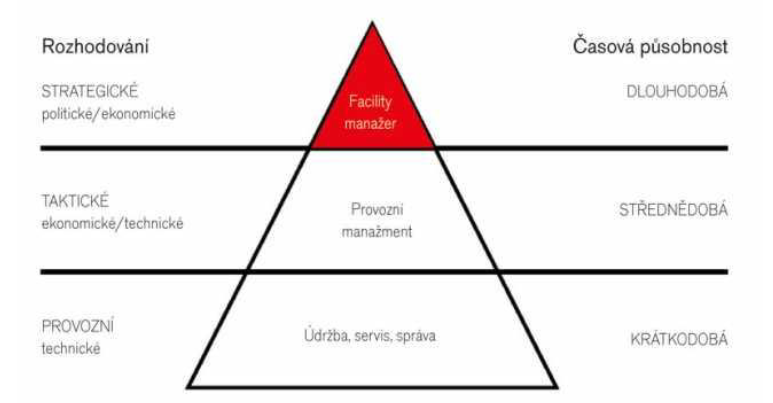 10. Podpora IT/IS
CAFM systémy
Zdroje dat
Hlavní rysy
Vlastnosti

Proč zavádět?
11. FM z pohledu systému řízení podniku (certifikace systému)
BIM (Building Information modeling)
Certifikace a BIM
BIM a Facility management
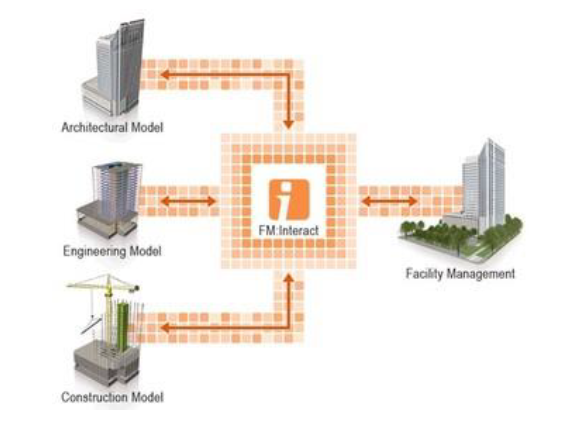 12.Legislativa a předpisy, Norma ČSN EN 15221
Normy v oblasti facility managementu
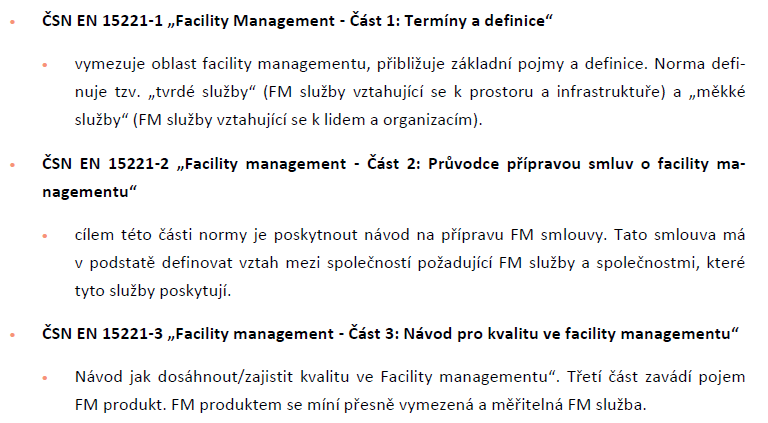 12.Legislativa a předpisy, Norma ČSN EN 15221
12.Legislativa a předpisy, Norma ČSN EN 15221
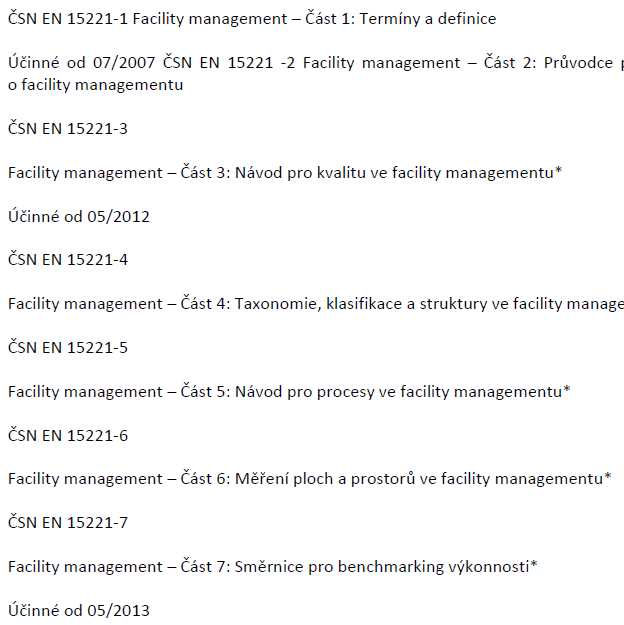 Přehled FM norem
12.Legislativa a předpisy, Norma ČSN EN 15221
12.Legislativa a předpisy, Norma ČSN EN 15221
Normy pro BIM:
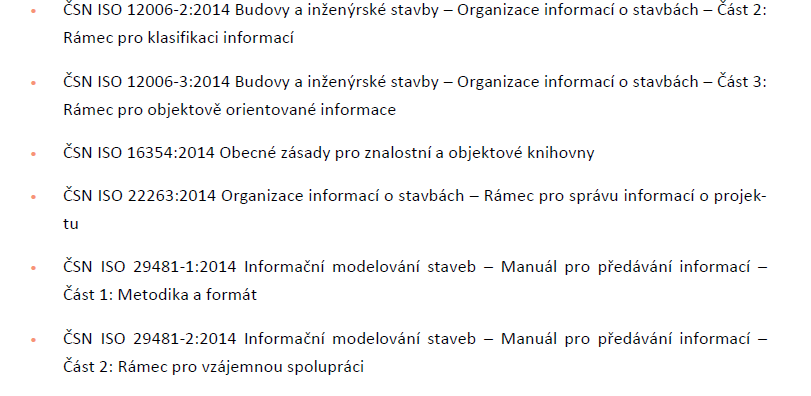 13. PPP (Public Private Partnership) Projekty
Veřejná zakázka
Definice PPP a jejich druhy



Druhy PPP
Rozdíly mezi PPP a veřejnými zakázkami
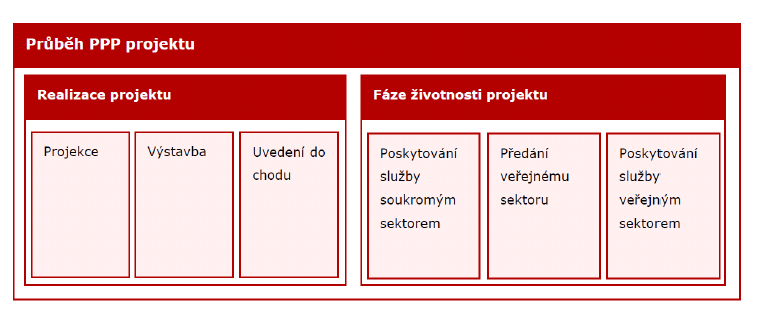 13. PPP (Public Private Partnership) Projekty
PPP v ČR
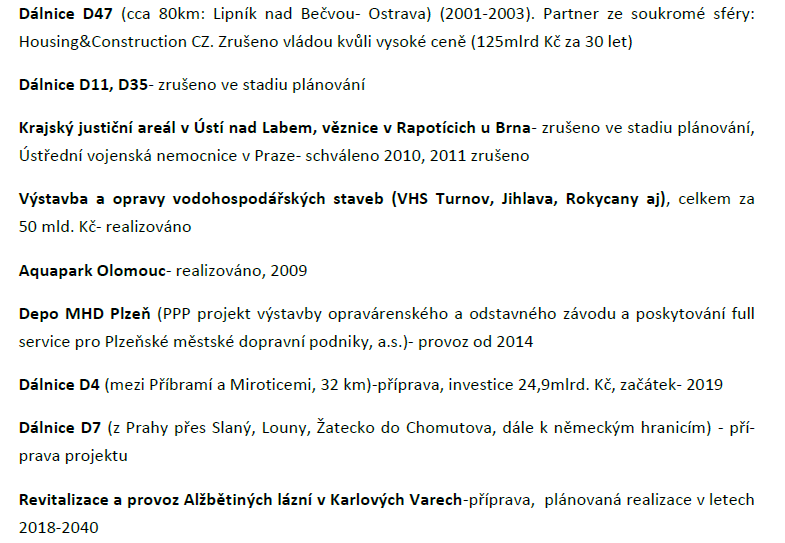